«Дуальное обучение в сфере Data Science: преимущества, решения  и инновационные форматы»
Преимущества дуального обучения:
Практический опыт сразу на работе

Развитие навыков решения бизнес-задач

 Быстрая адаптация к требованиям рынка

 Инновационные форматы: хакатоны нового поколения
Университет
Студент
Предприятие
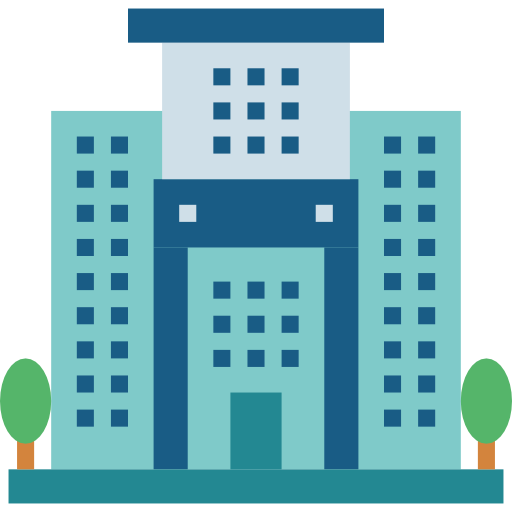 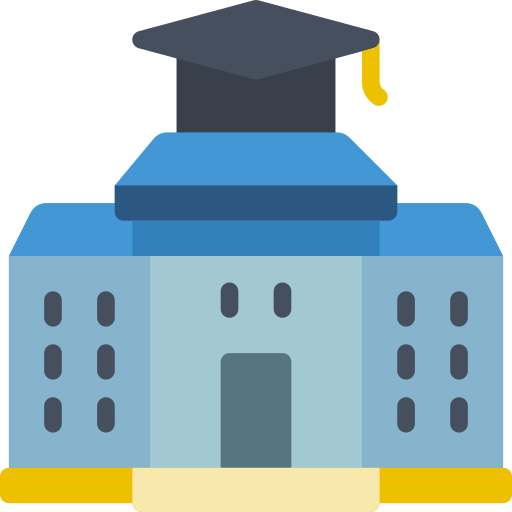 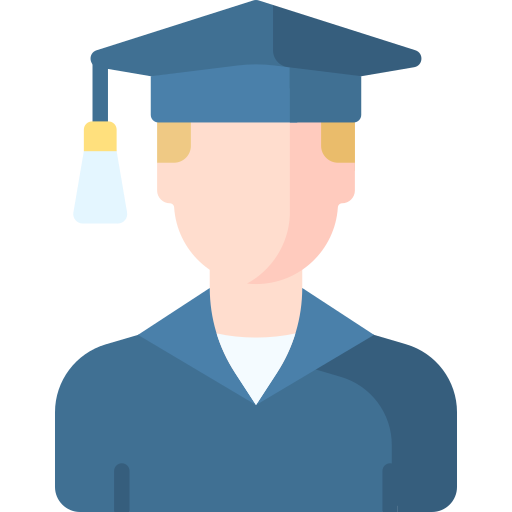 Преимущества дуального обучения:
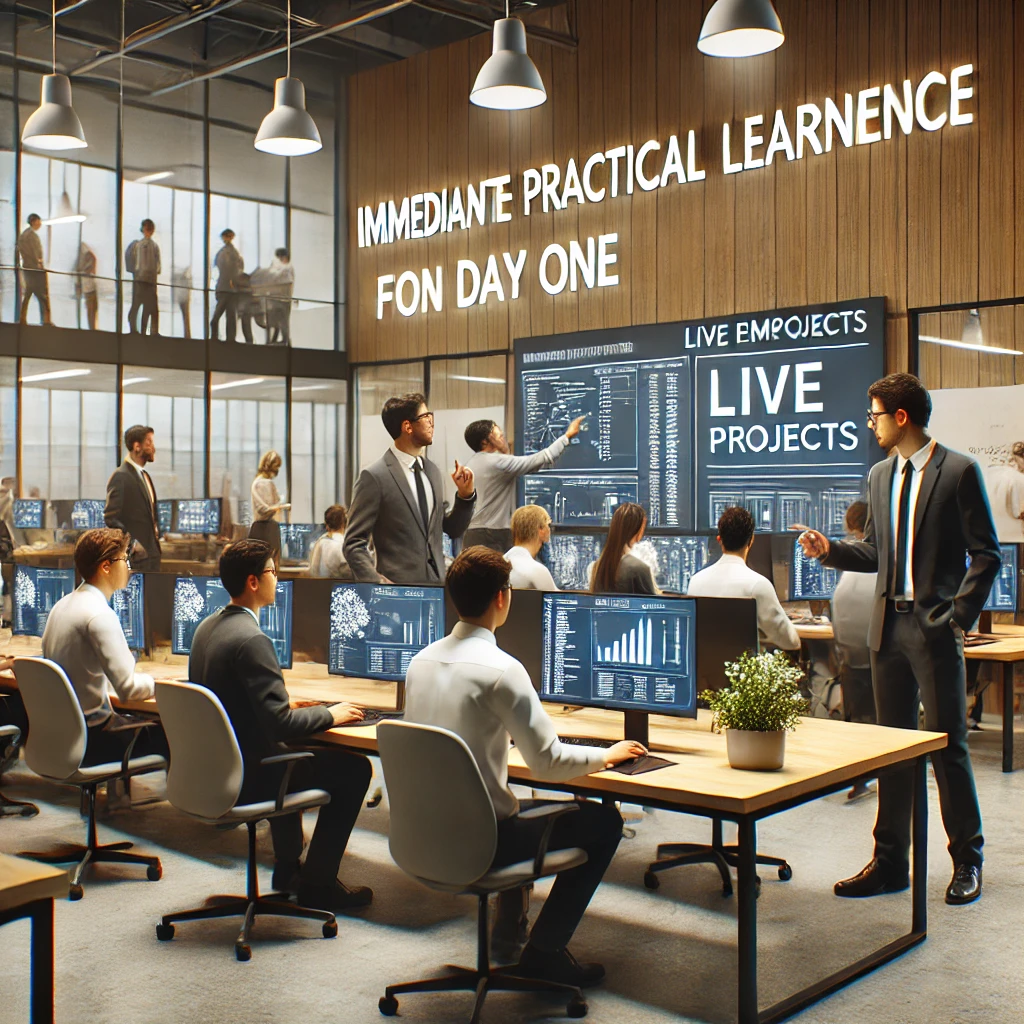 Студенты могут участвовать в реальных проектах, например, в разработке рекомендательных моделей и анализе клиентов.
Как достичь: Включать реальные кейсы из банка в учебную программу, организовывать практические занятия совместно с компанией.
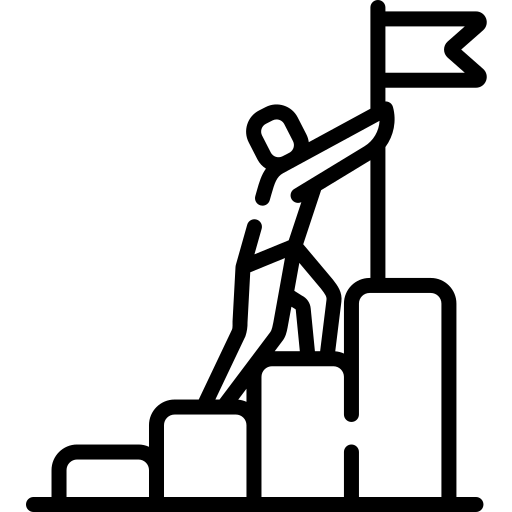 Преимущества дуального обучения:
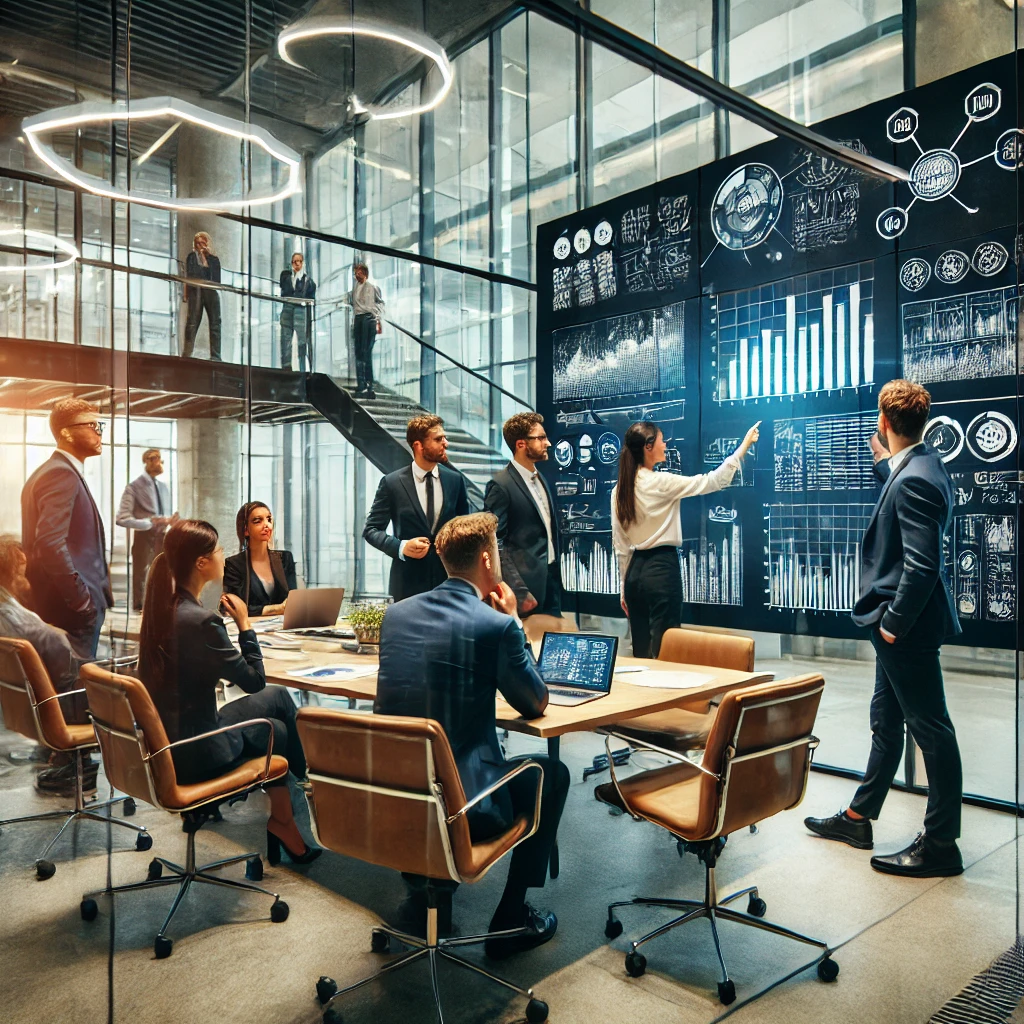 Учеба совмещается с решением конкретных задач, что помогает понять, как применять алгоритмы и аналитические методы в реальных условиях.
Как достичь: Проводить воркшопы, совместные проекты и семинары, где студенты работают над реальными данными и проблемами банка.
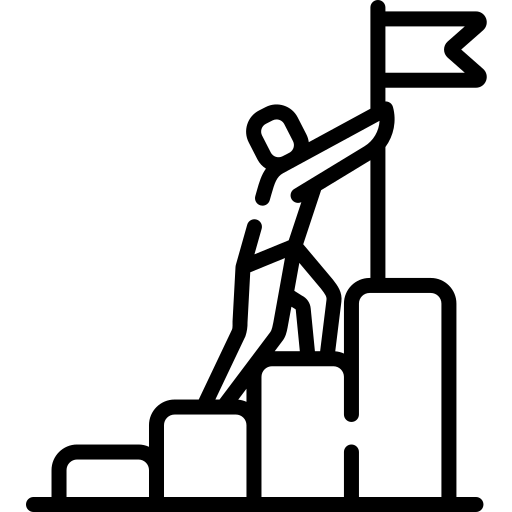 Преимущества дуального обучения:
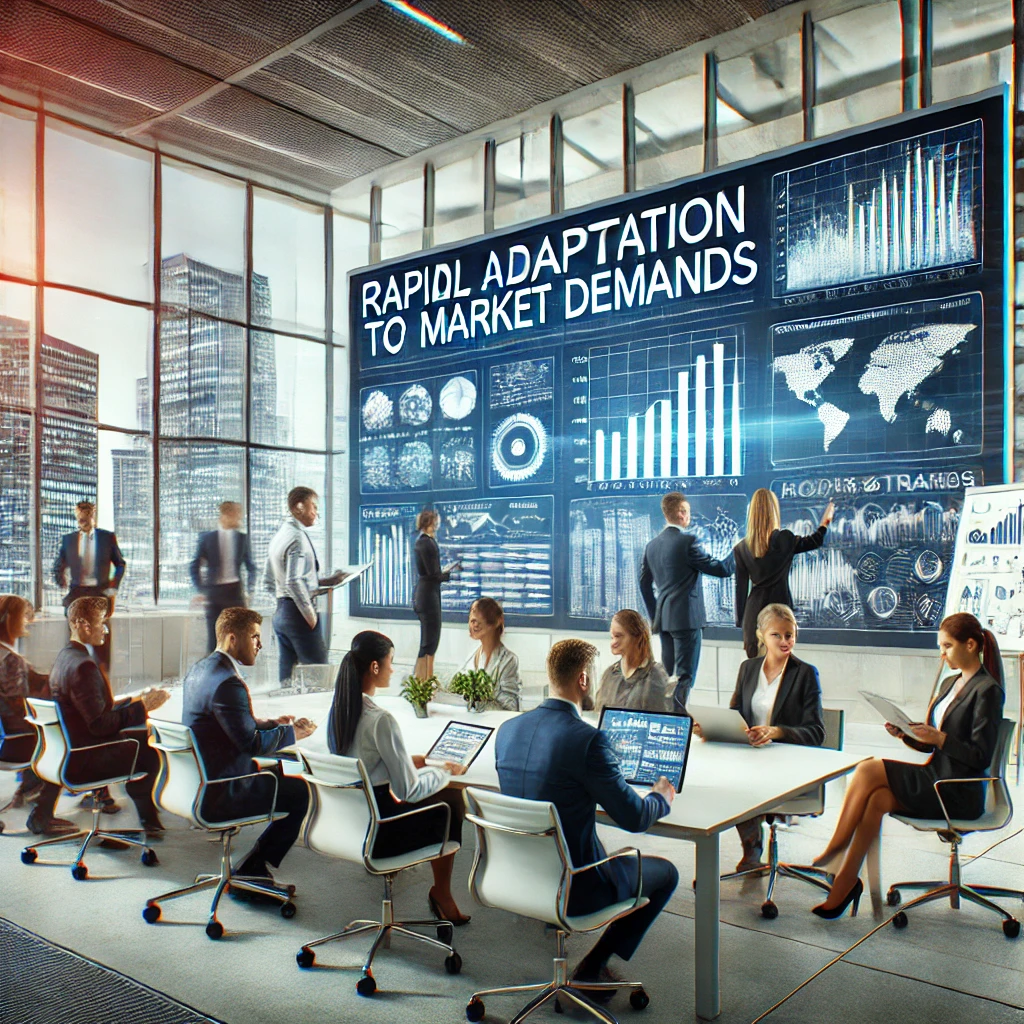 Выпускники, участвующие в дуальном обучении, лучше понимают бизнес-процессы и быстрее встраиваются в рабочую среду.
Как достичь: Интегрировать бизнес-кейсы и задачи банка в учебный процесс, обеспечивать обратную связь от практиков.
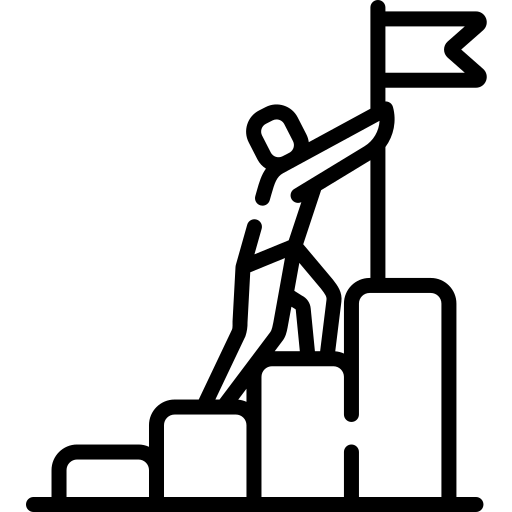 Преимущества дуального обучения:
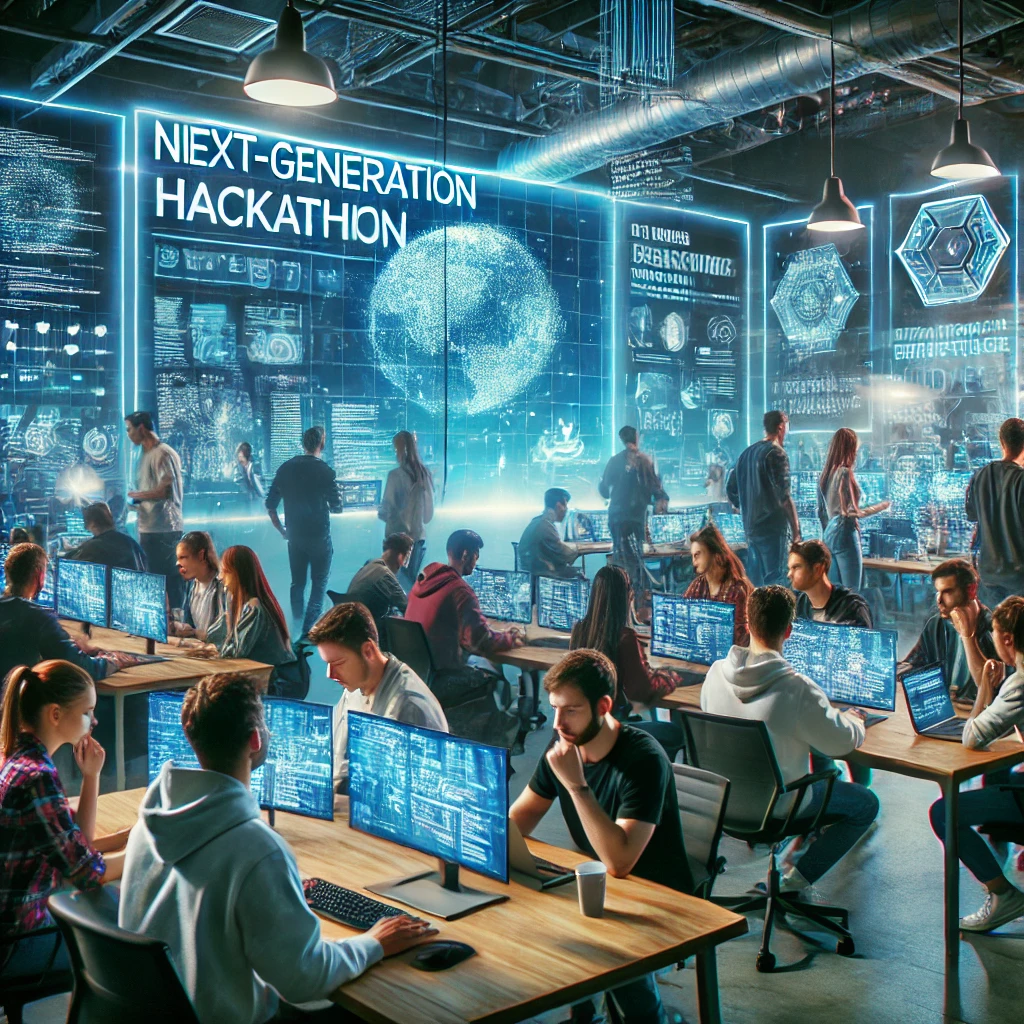 Инновационные форматы: хакатоны нового поколения
 Концепция: Организация хакатонов, ориентированных на глубокое погружение в проблему, где участникам дается больше времени для разработки решения.
Как достичь: увеличить длительность хакатона, предлагать задачи с разработкой MVP, привлекать наставников и экспертов, структурировать задания для комплексных решений.
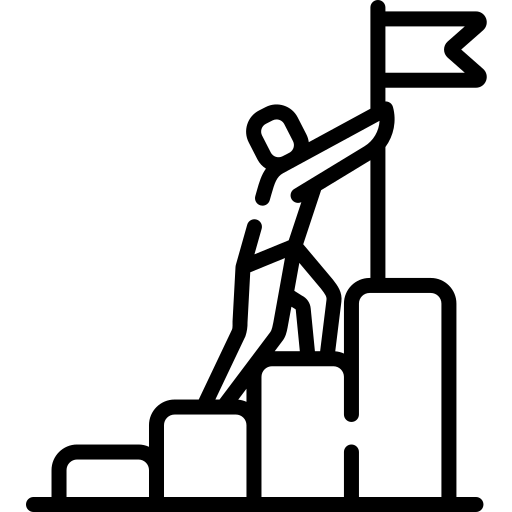 Типичные сложности и пути их решения:
Ограниченность ресурсов и времени 

Аналитические проекты требуют вычислительных ресурсов и времени.
 
Облачные решения  для анализа данных, адаптировать задачи под учебный период, разбивать большие проекты на этапы с промежуточными результатами.
Недостаточное погружение в проблему при кратковременных форматах

Краткие хакатоны могут не дать возможности глубоко проработать тему.

Расширенные форматы хакатонов, этапы предварительной подготовки, лучшее понимание контекста задачи и больше времени для полноценного MVP.
Координация учебного процесса и работы компании

Разные ритмы работы создают трудности в планировании.

Четкое расписание, 
Регулярные встречи
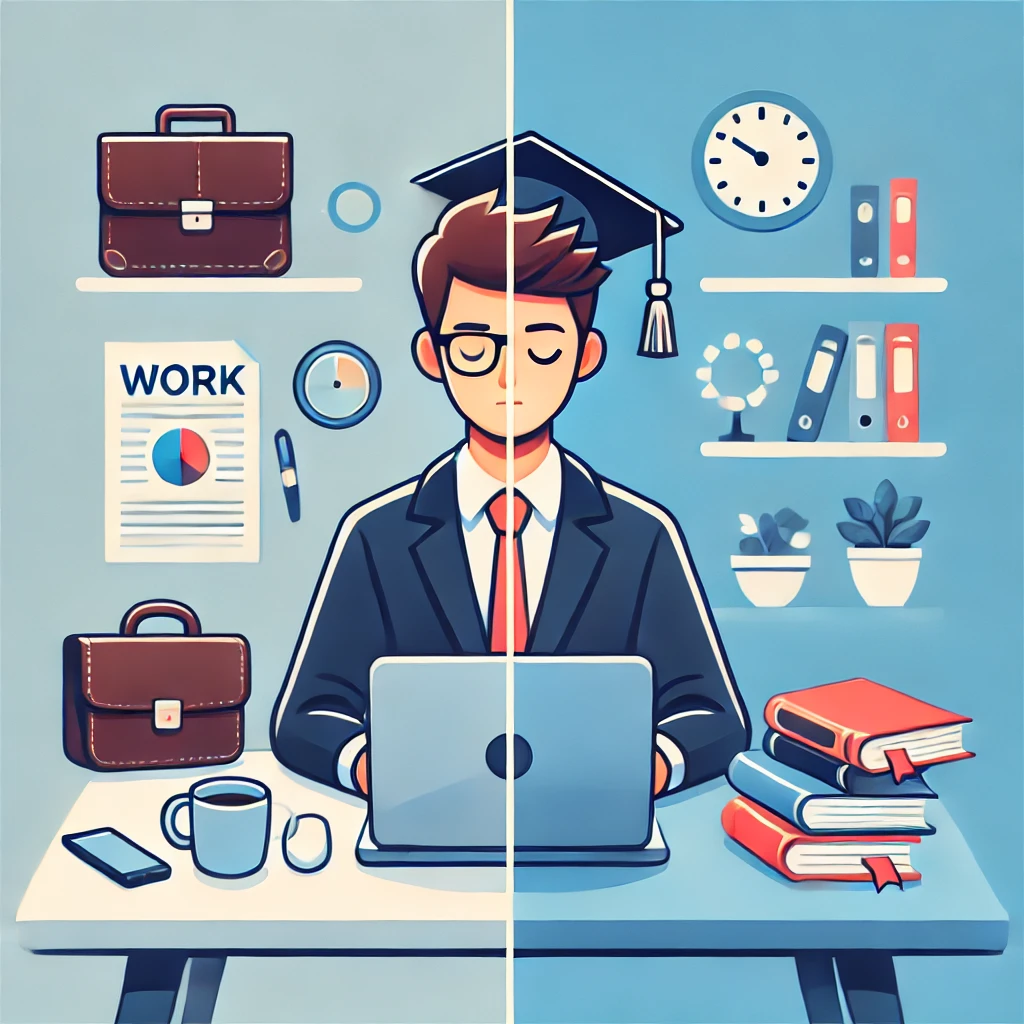 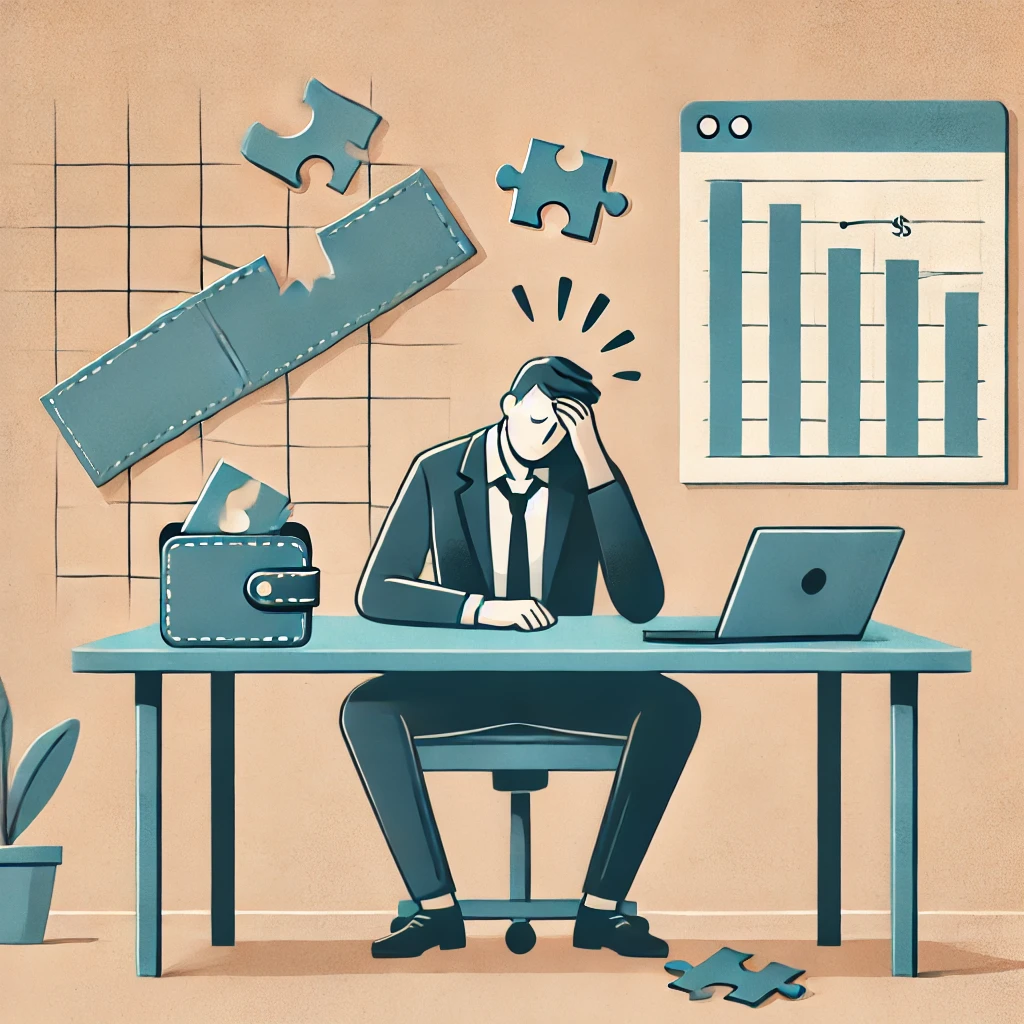 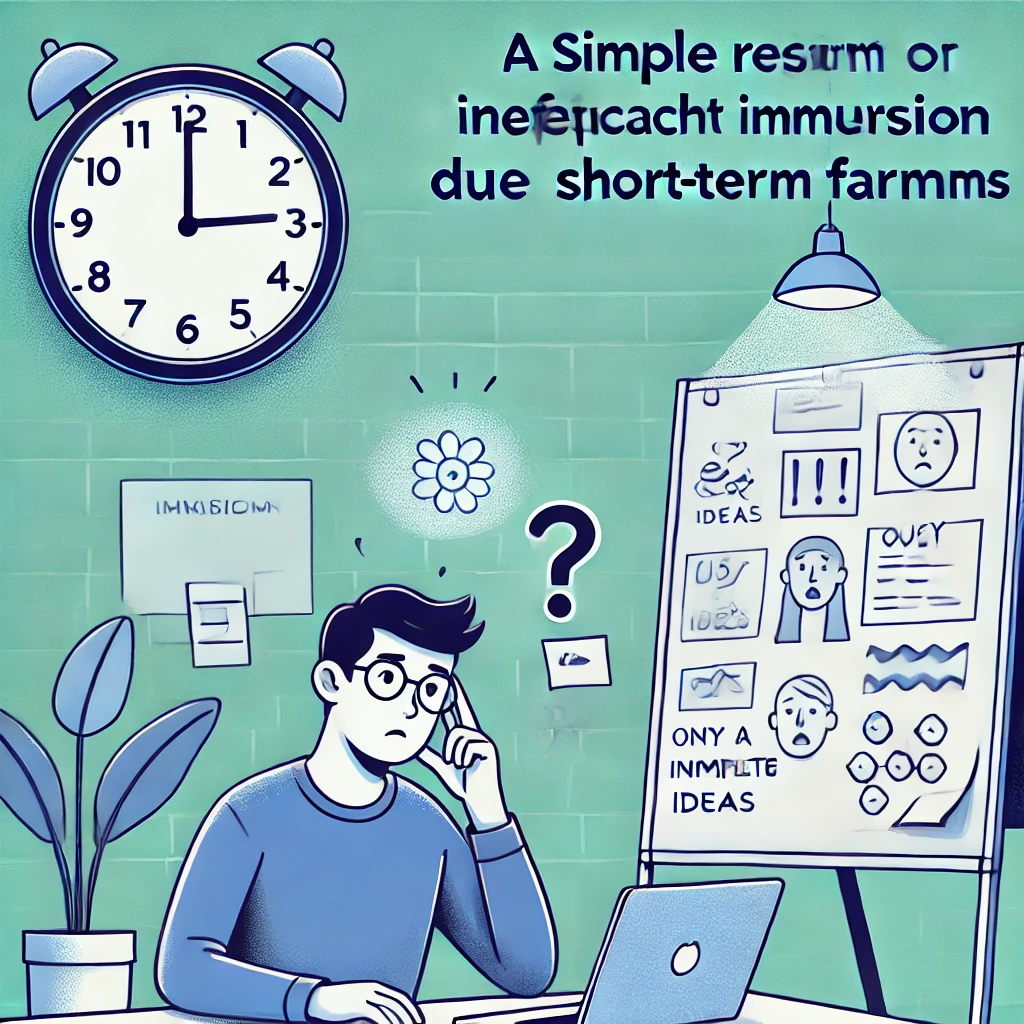